DUNsGeneralforsamling2025
08-05-2025
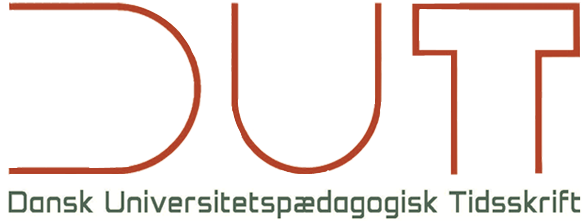 Dansk Universitetspædagogisk Tidsskrifts årsberetningv/ Rikke Toft Nørgård,Ansvarshavende redaktør og bestyrelsesmedlem
08-05-2025
2
En DUT-redaktion i stor forandring
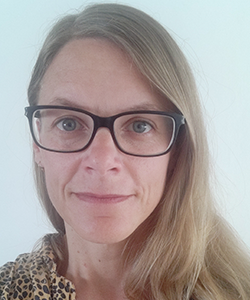 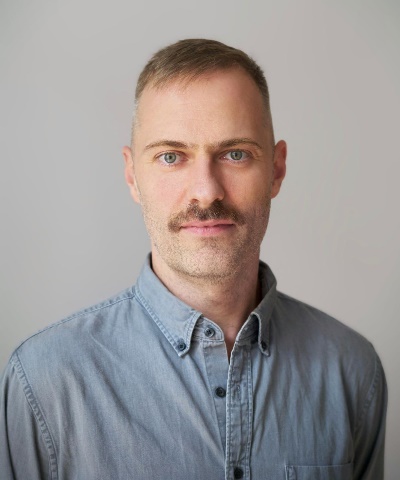 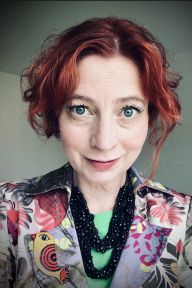 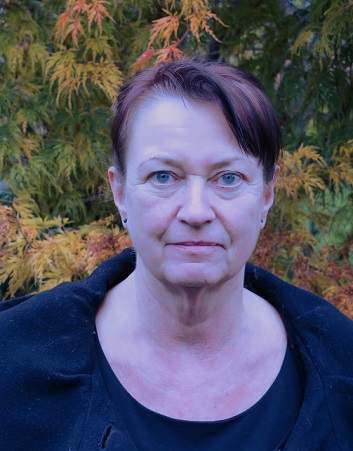 Rikke Toft Nørgård, DPU AU
Ansvarshavende redaktør
Lotte Rienecker, Freelance
Kontaktperson for debatartikler
Maria Hvid Stenalt, AAU
Kontaktperson for DUT guides
Lasse X Jensen, 
KU - Indtrådt
Kontaktperson for videnskabelige artikler
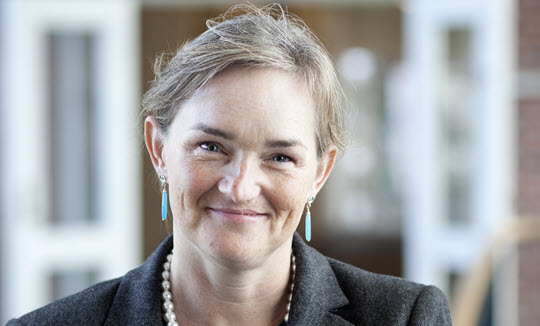 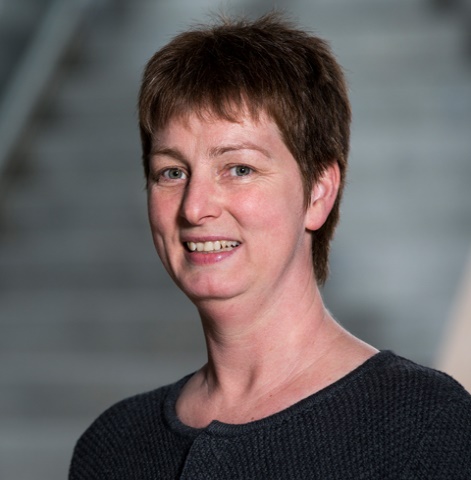 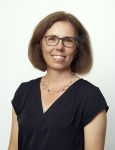 Ditte Jacobsen
Københavns professionshøjskole
Anne Mette Mørcke, CED AU - Indtrådt
Kontaktperson for faglige artikler
Marianne Georgsen, VIA - udtrådt
DUT 35: Underviseres kompetenceudvikling (Tema)1 leder, 4 faglige artikler, 1 videnskabelige artikel, 2 DUT Guides, 2 anmeldelser = 10 art.
DUT 33: Pædagogiske eksperimenter1 leder, 2 faglige artikler, 5 videnskabelige artikler, 2 anmeldelser = 10 art.
DUT 36: Læringsmiljøer (DUNK23)1 leder, 4 debatterende artikler, 2 faglige artikler, 
4 videnskabelig artikel, 2 DUT Guides, 2 anmeldelser = 15 art.
DUT 34: Bæredygtig uddannelse1 leder, 1 debatterende artikel, 2 faglige artikler, 
1 videnskabelig artikel, 1 DUT Guide, 2 anmeldelser = 8 art.
Månedlige online redaktionsmøder
4 redaktionsmøder
Igangværende modernisering af DUT (2024-)Opdatering af ‘artikeltyper & -kriterier’
Opdatering af ‘skabeloner & vejledning’
Opdatering af ‘Om DUT’ & korrekturlæsning
Også på engelsk: DUT på Tidsskrift.dk og DUN-netSiden er klar inden sommerferien
TemanumreKonferencetema bibeholdes
NYT: DUT TemasektionerÅbent CFP
Konferencetema bibeholdes
Ny artikelgenreDebatterende artikel søsat
NYT: DUO WebinarerNyt samarbejde mellem DUN+DUT søsat
ÅRET 2023 / 2024
ÅRET 2022 / 2023
Indkomne artikler til DUT 2013-2022
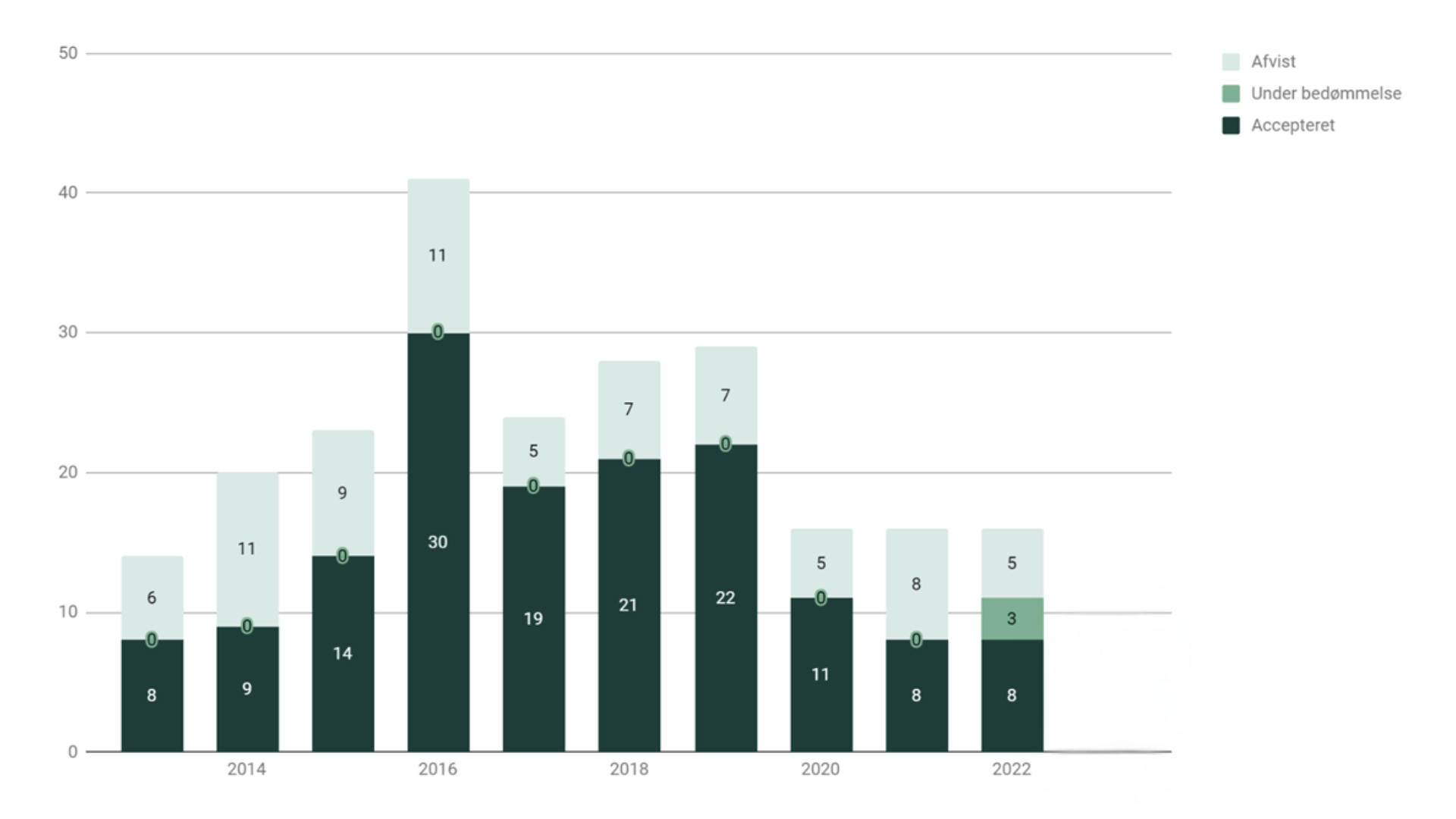 Indkomne artikler til DUT 2023-2024
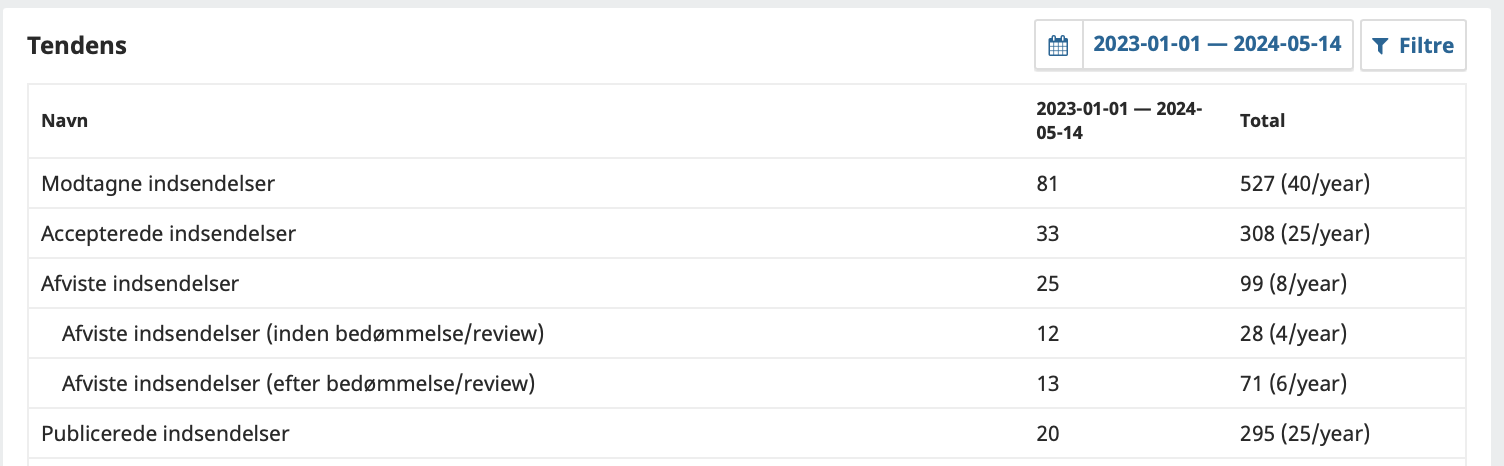 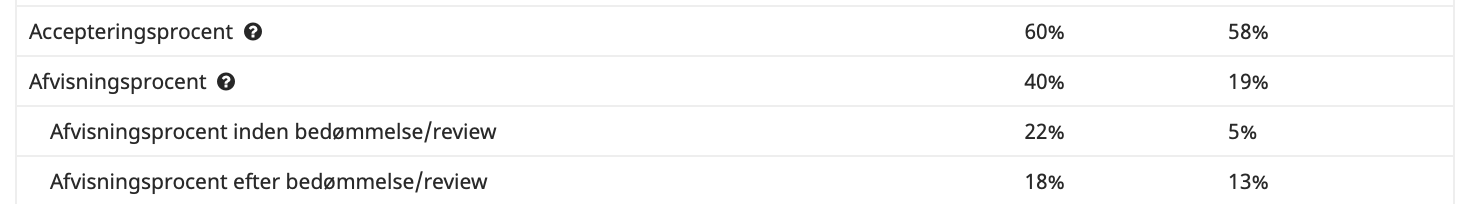